Konkurs „Działaj Lokalnie 2025”
Generator społeczny –  szkolenie dla wnioskodawców
„Działaj Lokalnie” to program
Polsko-Amerykańskiej Fundacji Wolności 
realizowany przez Akademię Rozwoju Filantropii w Polsce
i sieć Ośrodków Działaj Lokalnie
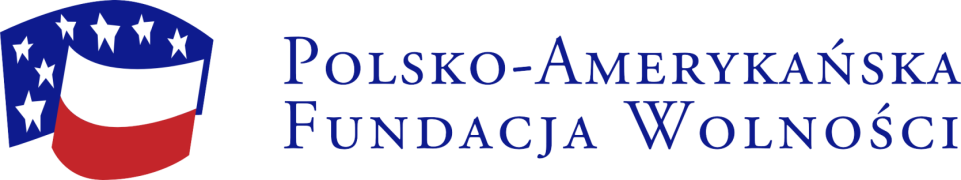 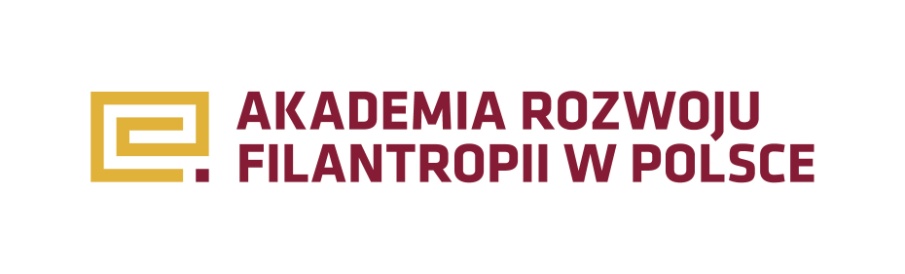 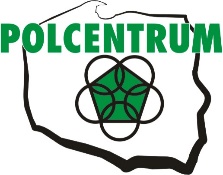 2
Termin składania wniosków: 03.03.2025 r. – 03.04.2025 r.
1. Wnioski w ramach konkursu Działaj Lokalnie należy składać online, poprzez Generator znajdujący się pod linkiem:
https://generatorspoleczny.pl/
3
Wnioskodawcy, którzy posiadają konta z ubiegłorocznego programu logują się  poprzez „Zaloguj się”
4
!! UWAGA !! 

NOWI Wnioskodawcy, którzy jeszcze nie składali  wniosków w ramach „Działaj Lokalnie” powinni zarejestrować się w ‚’Generatorze”.

W tym celu klikamy „Zarejestruj się” i przechodzimy do formularza rejestracji. Należy poprawnie wypełnić widoczne pola. 
Po wpisaniu danych i zaznaczeniu odpowiednich zgód, klikamy „Zarejestruj się”.
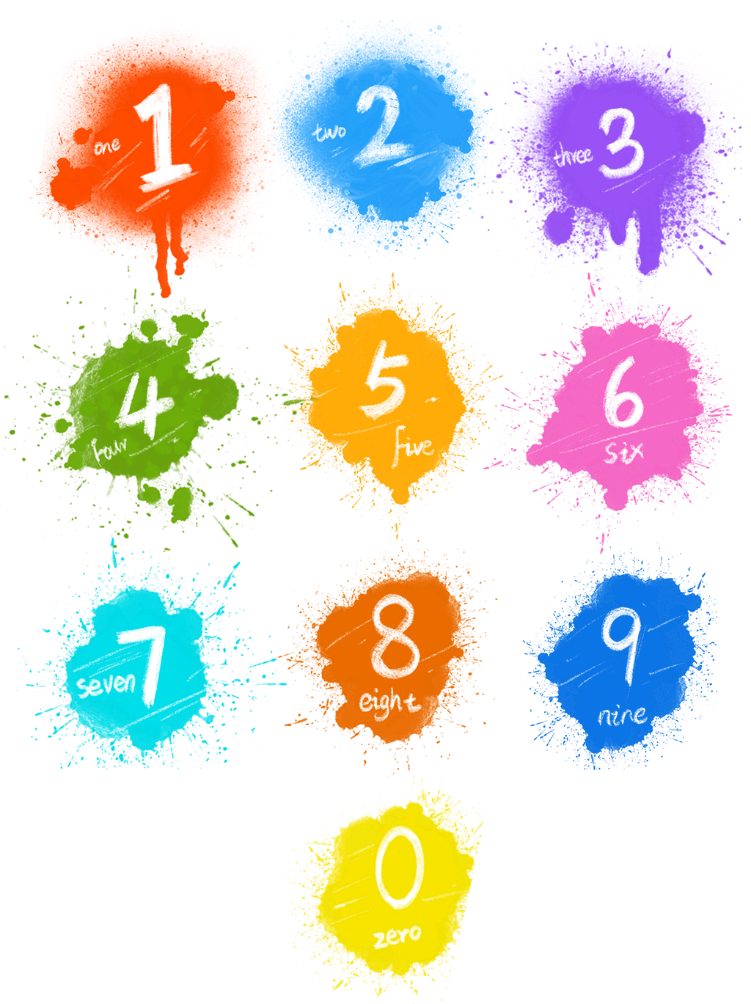 5
6
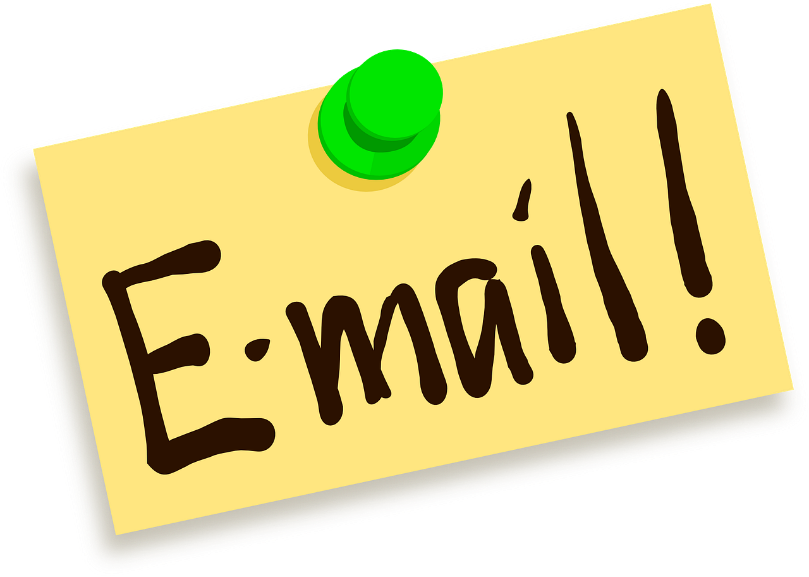 System poinformuje o konieczności potwierdzenia rejestracji konta, zgodnie z instrukcją przesłaną na wskazany w formularzu rejestracyjnym adres e-mail. 

Po potwierdzeniu konta, Wnioskodawca ma możliwość zalogowania się do generatora.
7
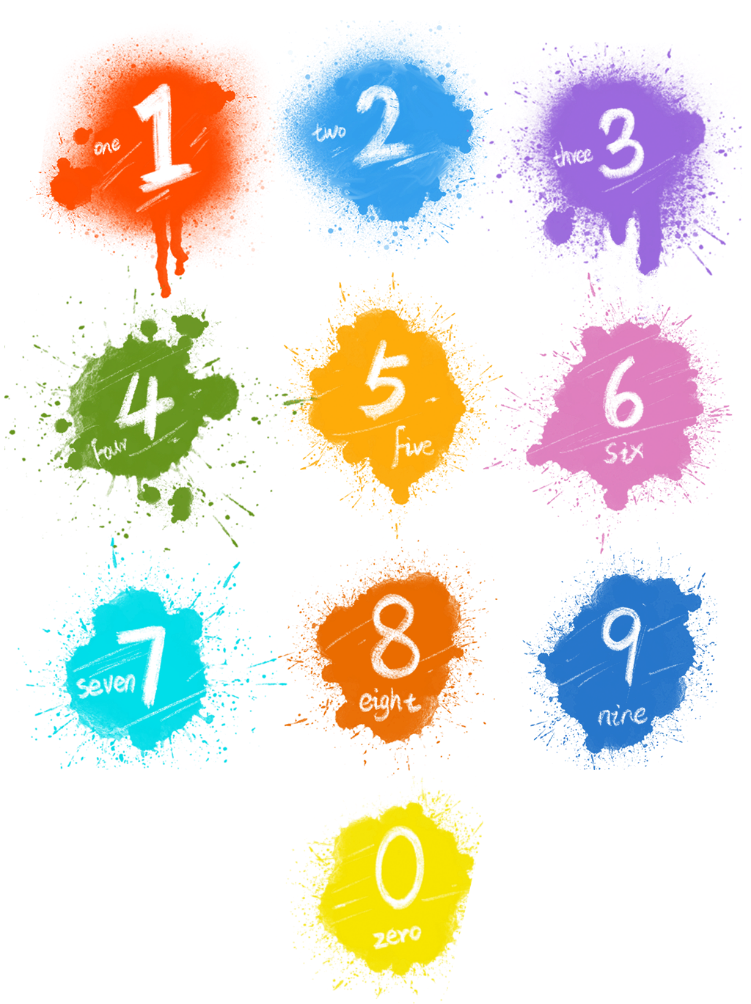 Po zalogowaniu pojawia się okno „Dostępne Programy”. 

Z widocznej listy należy wybrać „Konkurs Działaj Lokalnie 2025” poprzez kliknięcie „+ utwórz wniosek”.
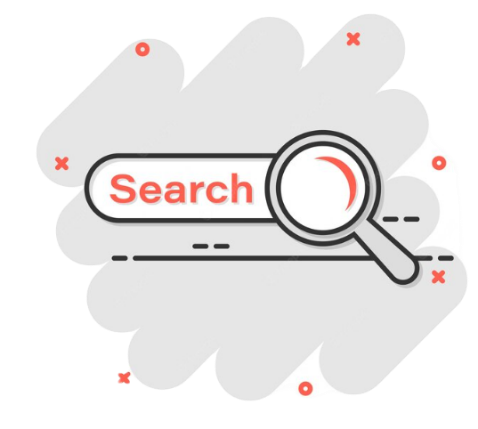 8
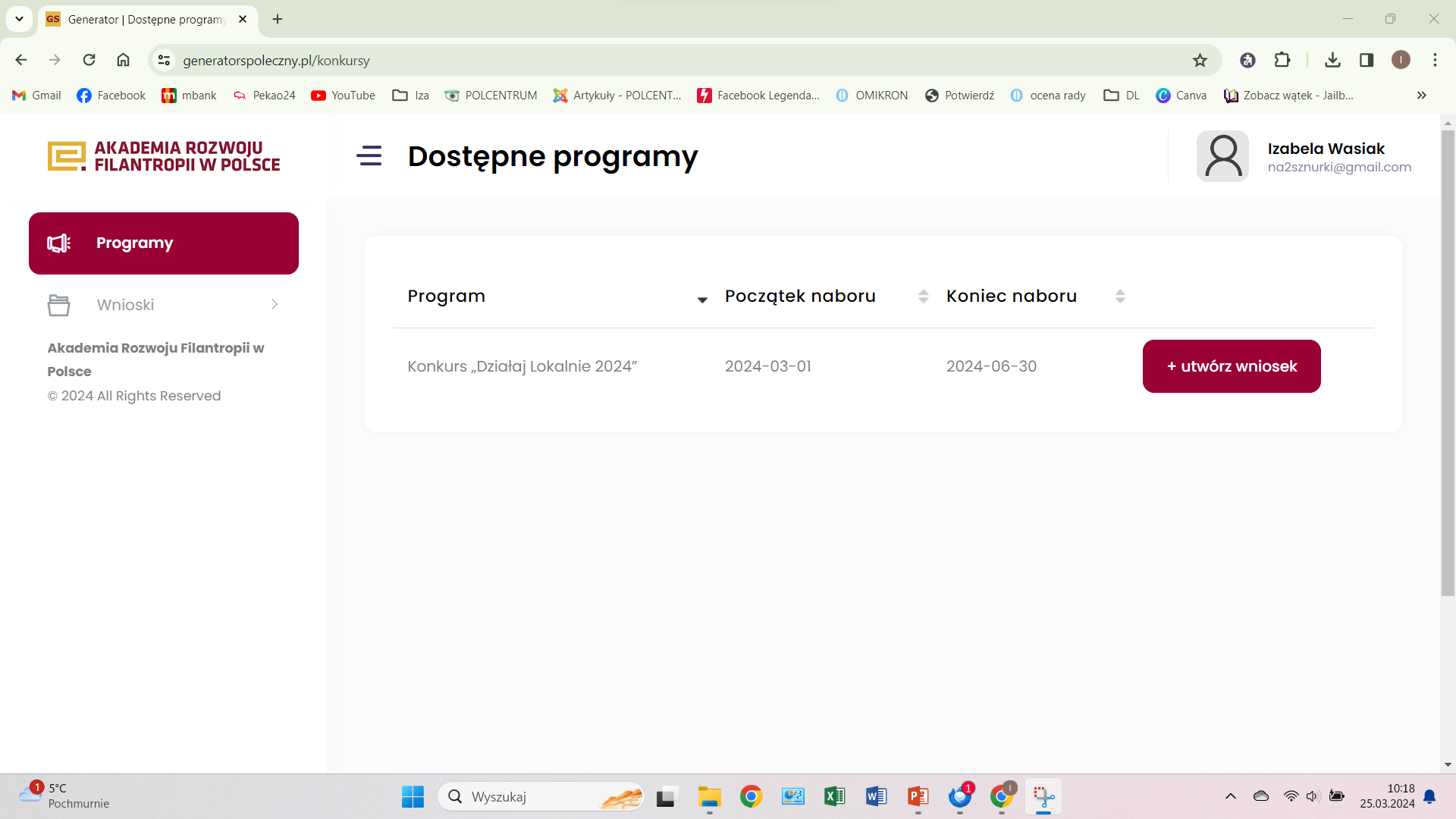 9
Wnioskodawca zostanie przekierowany do formularza weryfikującego Ośrodek Działaj Lokalnie (ODL). Aby umożliwić dalsze wypełnianie wniosku należy odpowiednio wybrać z listy rozwijalnej:
	a. województwo: łódzkie
	b. gmina: gmina realizacji projektu
	c. wybierz gdzie chcesz złożyć wniosek – w tym miejscu 	pojawia się możliwość wyboru ODL przy 	Stowarzyszeniu Lokalna Grupa Działania 	„POLCENTRUM”.
10
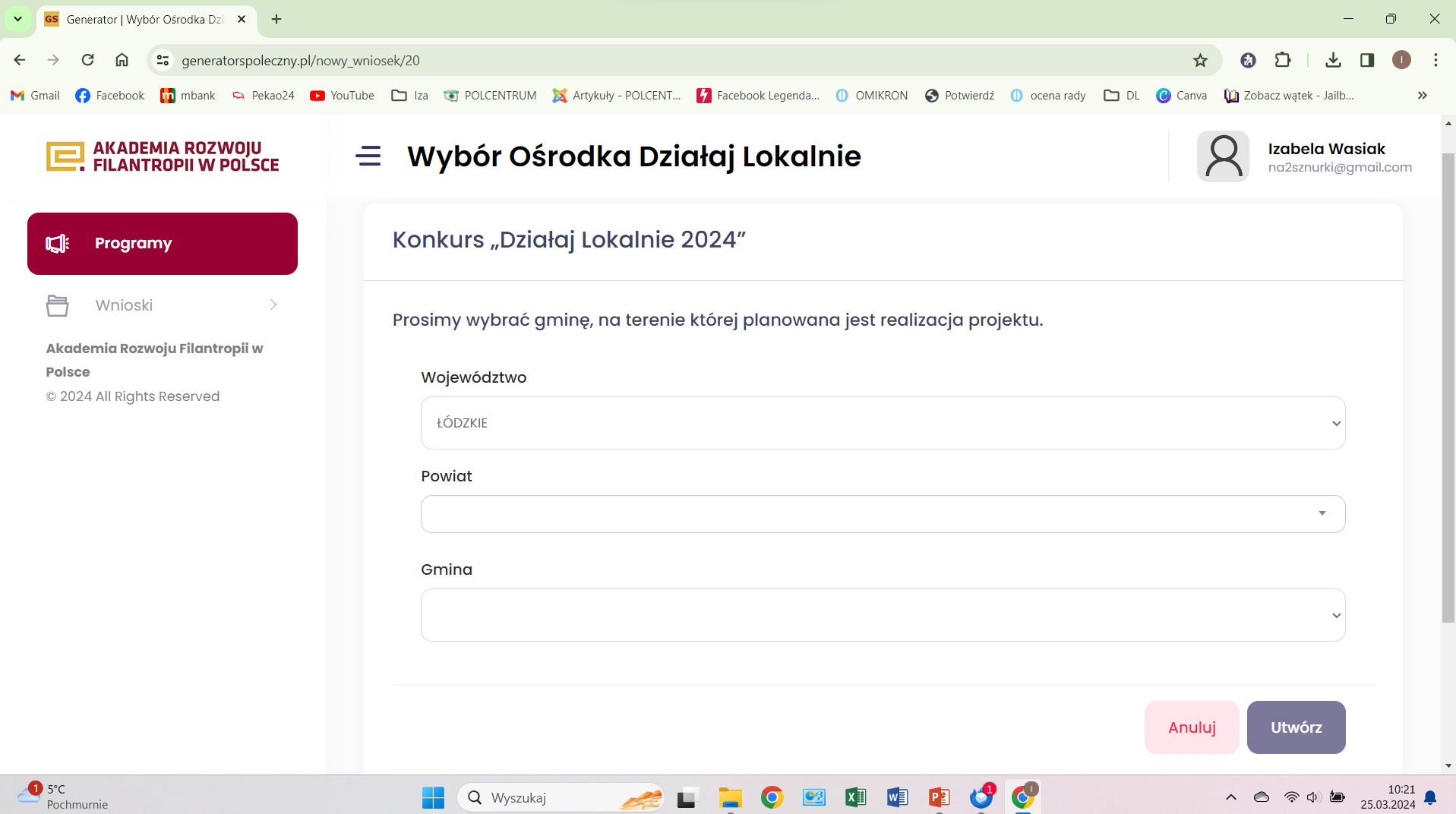 11
!! UWAGA !! 
Nie jest możliwe wybranie ODL, a tym samym rozpoczęcie etapu uzupełniania wniosku jeśli nabór wniosków nie został uruchomiony, tj. poza terminem wskazanym w ogłoszeniu i regulaminie lokalnego konkursu grantowego.

       W takim przypadku na etapie wyboru ODL pojawi się komunikat:

„Aktualnie nie jest prowadzony nabór wniosków na tym terenie. O szczegóły możesz pytać w Ośrodku Działaj Lokalnie: ... „.
12
Wnioskodawca rozpoczyna tworzenie wniosku od oświadczeń RODO. 

Dwie pierwsze zgody na udostępnienie danych są obowiązkowe – bez nich Wnioskodawca nie będzie miał możliwości dalszego edytowania wniosku. Ostatnie, trzecie jest zgodą dobrowolną.
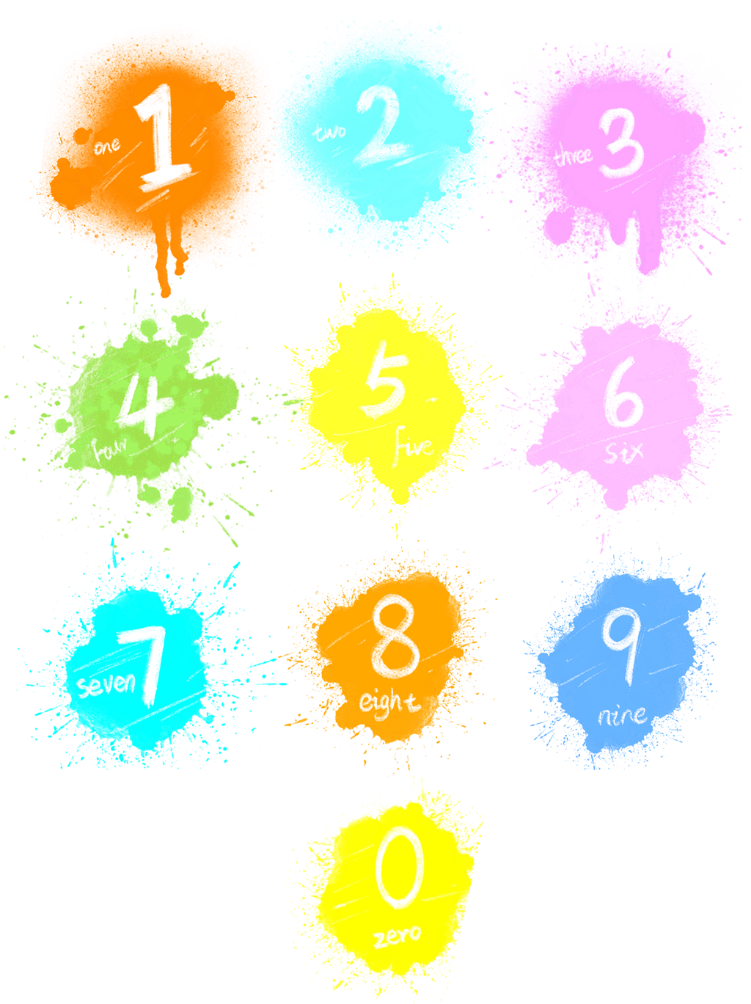 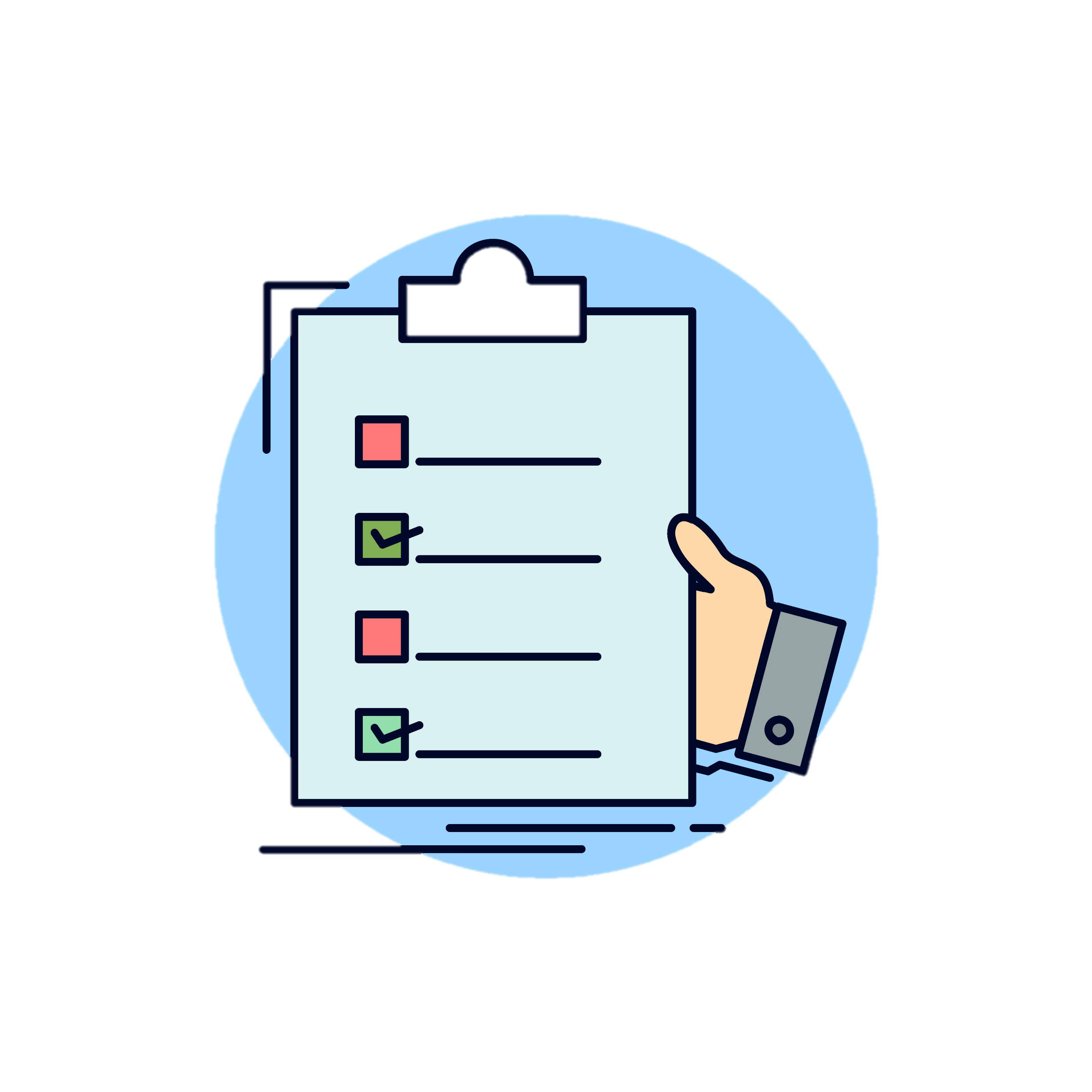 13
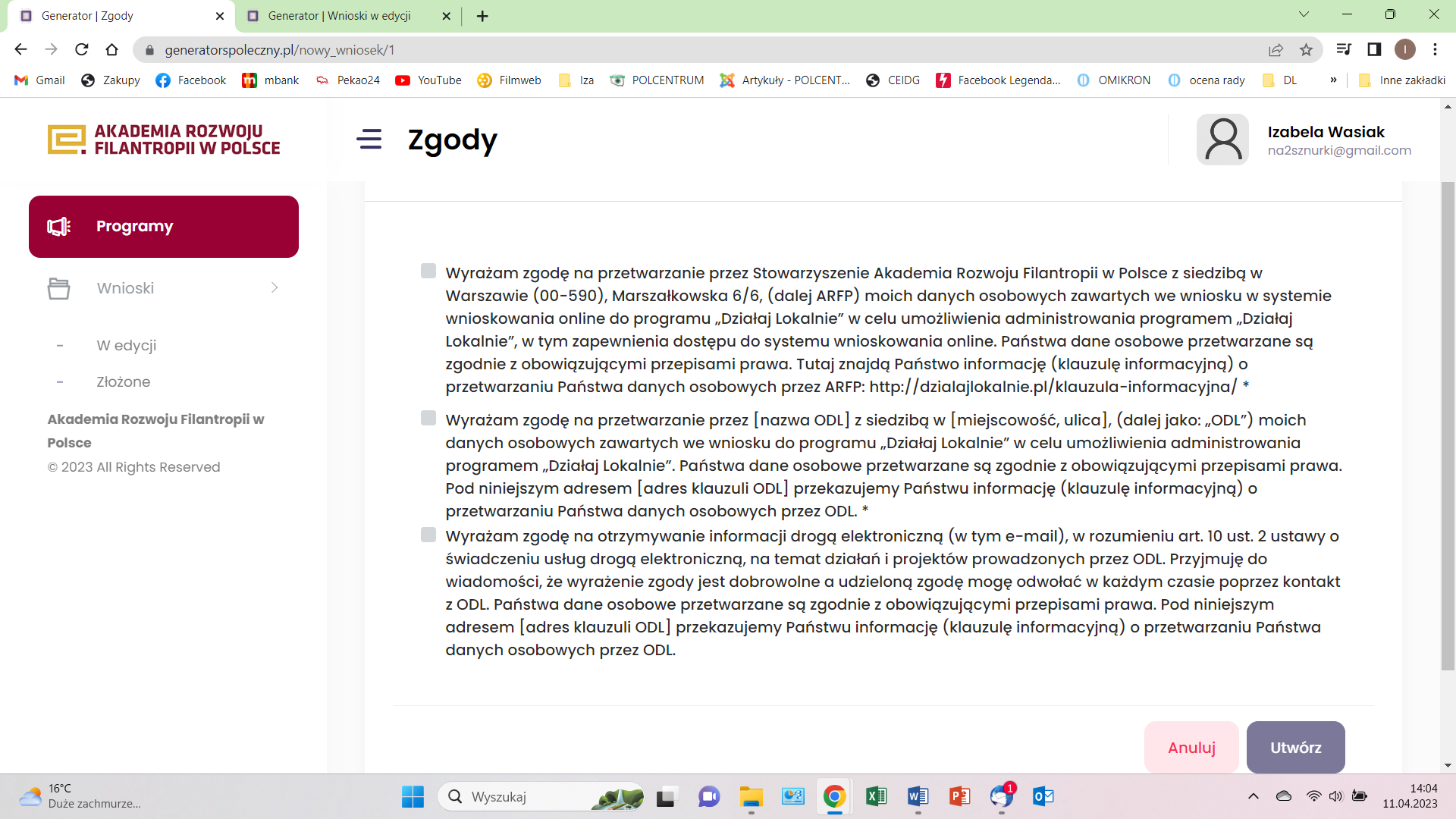 14
W kolejnym etapie pojawia się docelowy wniosek z nadanym automatycznie numerem dokumentu. 

Wniosek podzielony jest na VII zakładek:
	a. informacje podstawowe
	b. realizator
	c. opis projektu
	d. plan działań
	e. promocja
	f.  finanse
	g. oświadczenia
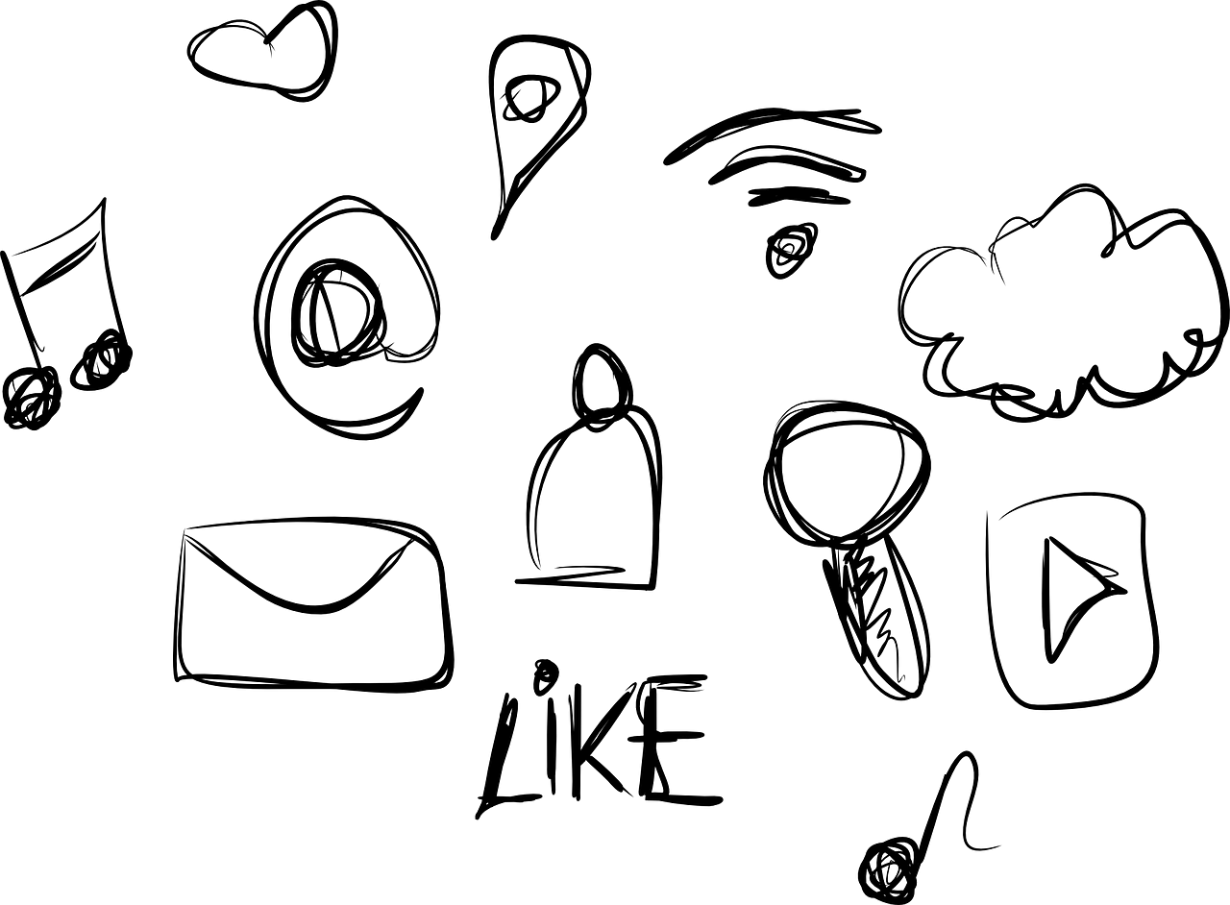 15
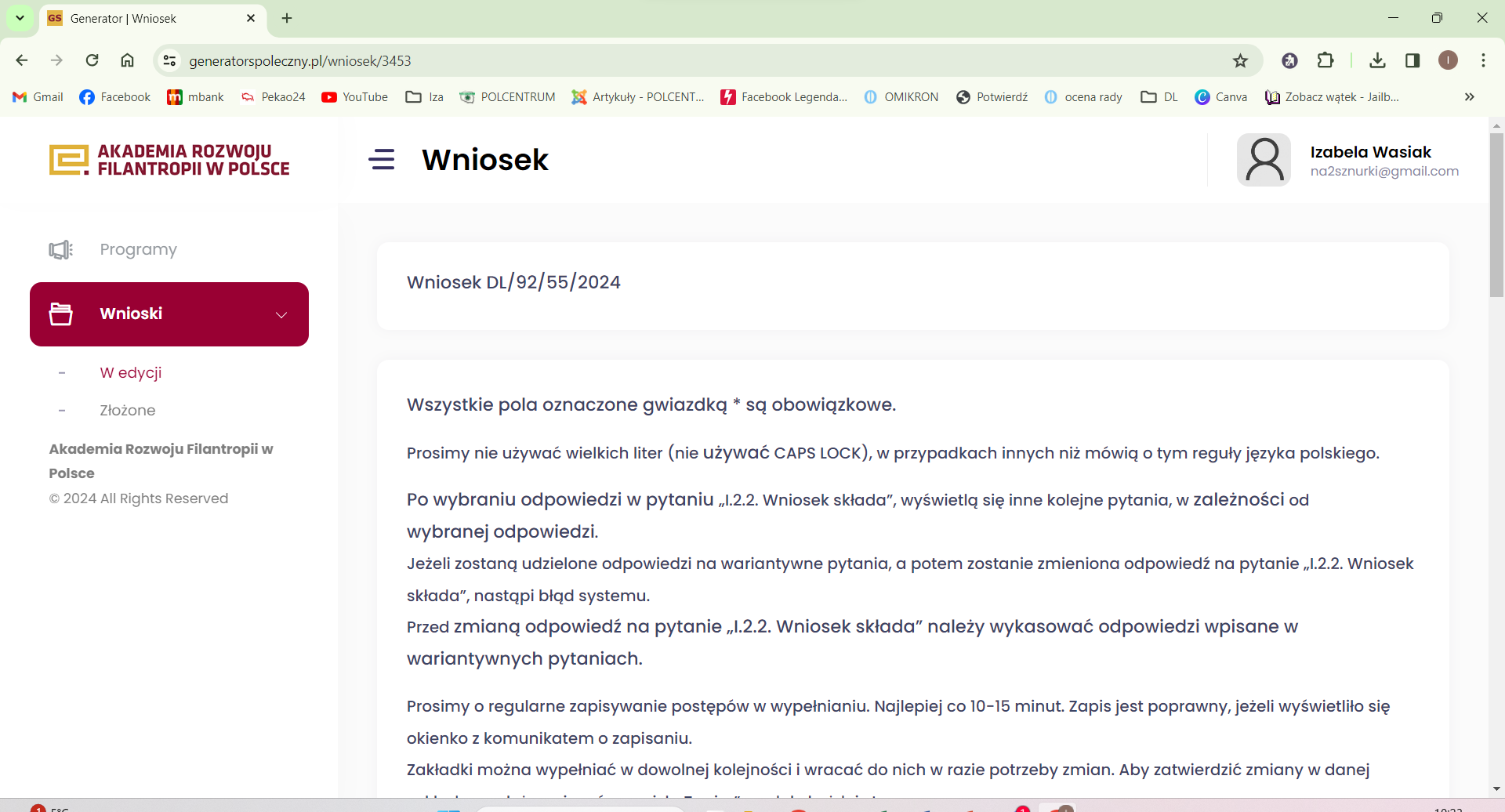 16
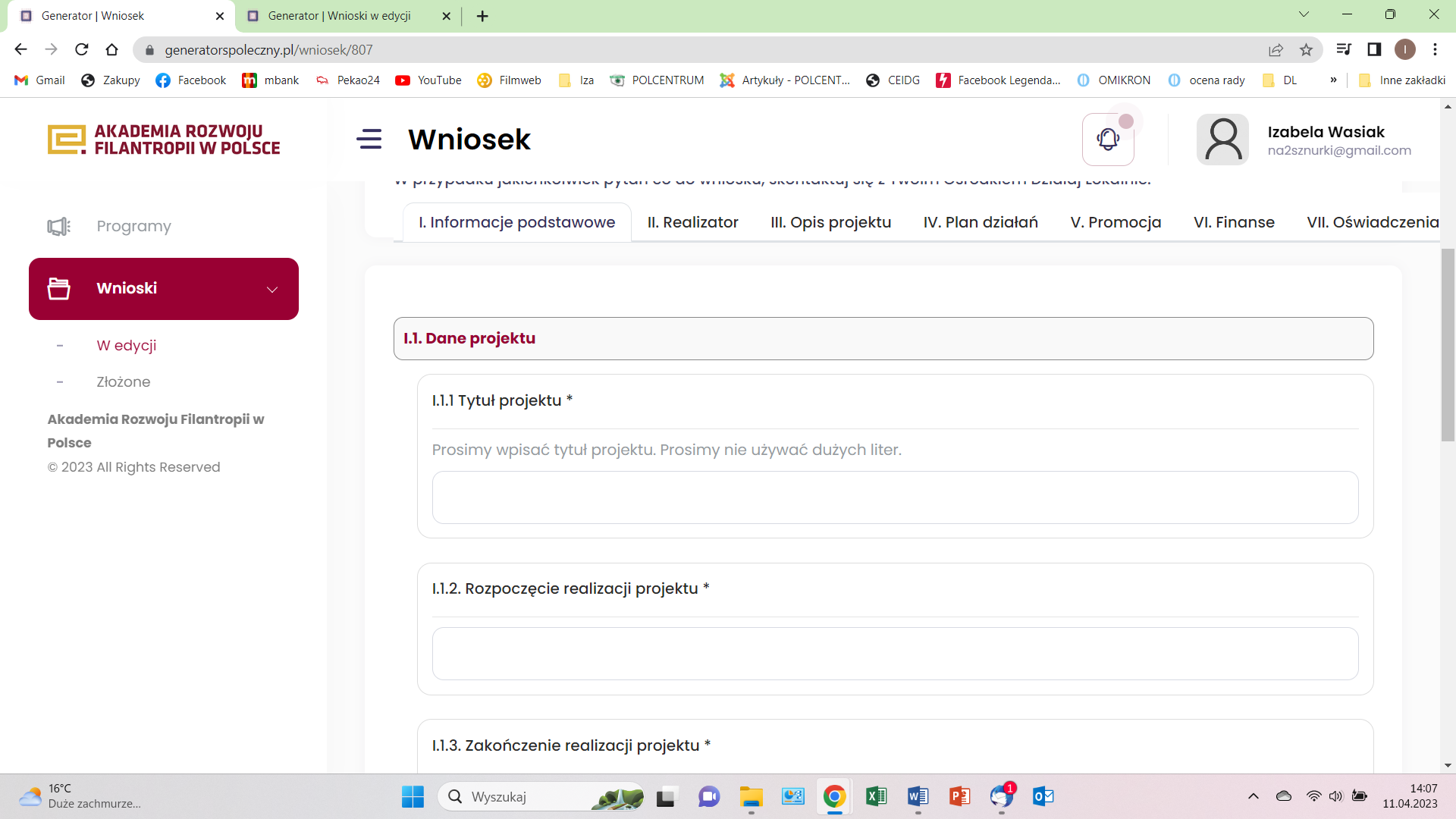 17
!! UWAGA !! 
Punkt I.1.4 dotyczy wyboru ścieżki tematycznej. 

Zgodnie z §4 pkt 7, Regulaminu Lokalnego Konkursu Grantowego DL 2025, „w roku 2025 w ramach Konkursów prowadzonych przez wszystkie ODL, prowadzone będą trzy ogólnopolskie ścieżki tematyczne: 
	a. „Dialog międzykulturowy w działaniu”, 	b. „Działaj ekologicznie”,	c. „Młodzi działają lokalnie”,	
       Jeżeli planowany Projekt wpisuje się w założenia danej ścieżki, należy wpisać nazwę ścieżki w odpowiedzi na stosowne pytanie, poprzez wpisanie nazwy i wyszukanie z rozwijalnej listy. Jeżeli Projekt nie wpisuje się w żadną ze ścieżek, należy wpisać: nie dotyczy.
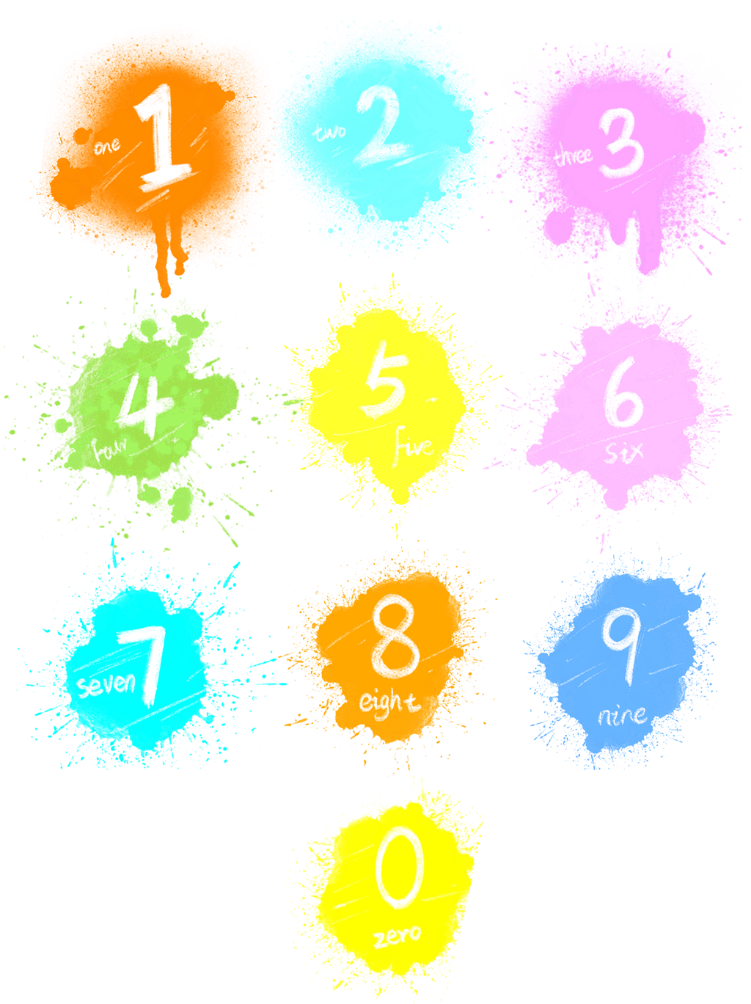 18
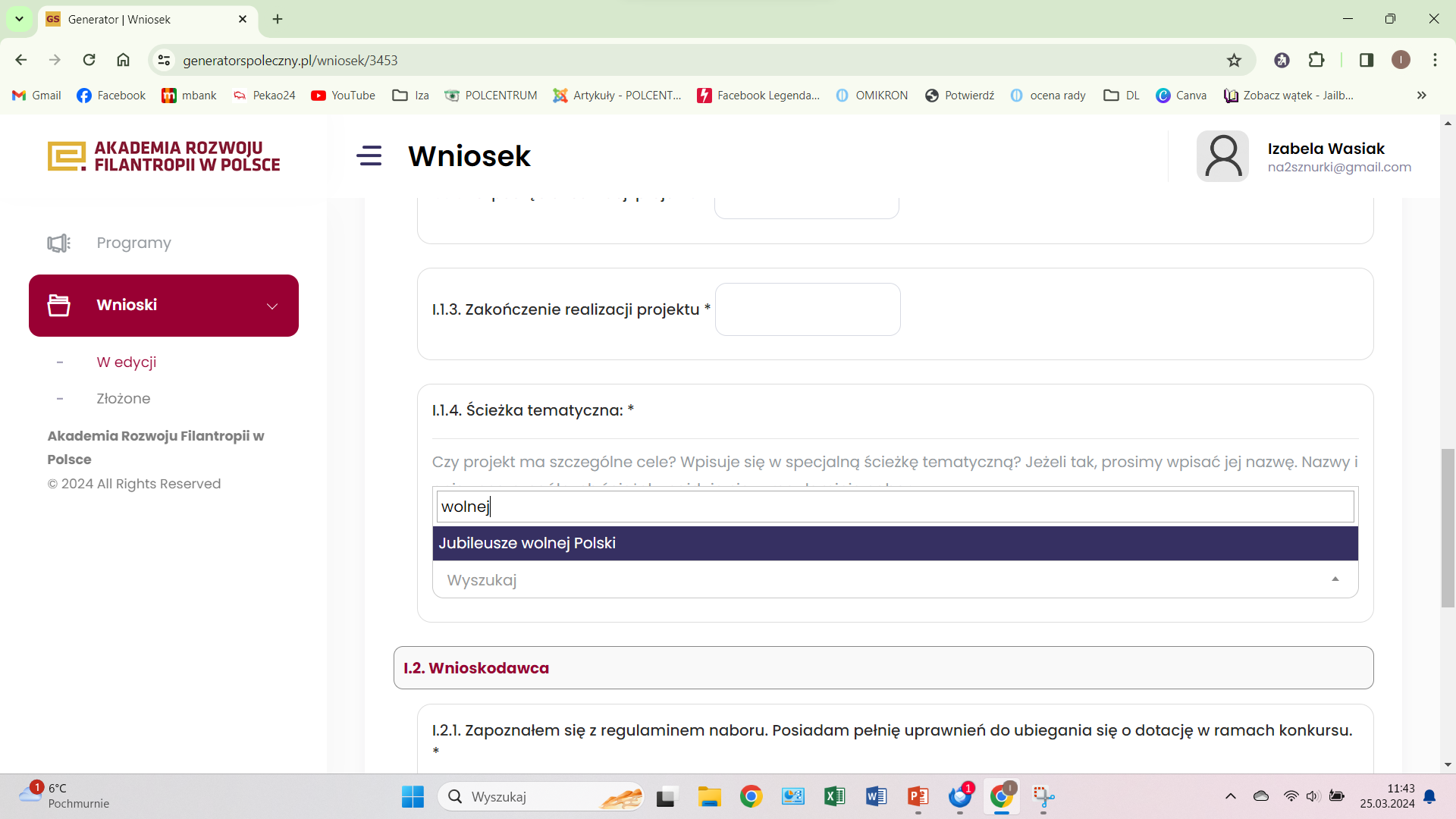 19
Zaleca się zapisanie wniosku po wypełnieniu każdej zakładki. 

Poprawność zapisania dokumentu potwierdzona będzie oknem dialogowym u góry ekranu. 

Wcześniejsze zamknięcie Generatora skutkować może niezapisaniem się wypełnionych rubryk formularza, co za tym idzie, wnioskodawca będzie musiał rozpocząć wypełnianie wniosku od początku. 

Po zapisaniu wniosku, automatycznie przechodzi on do pierwszej zakładki.
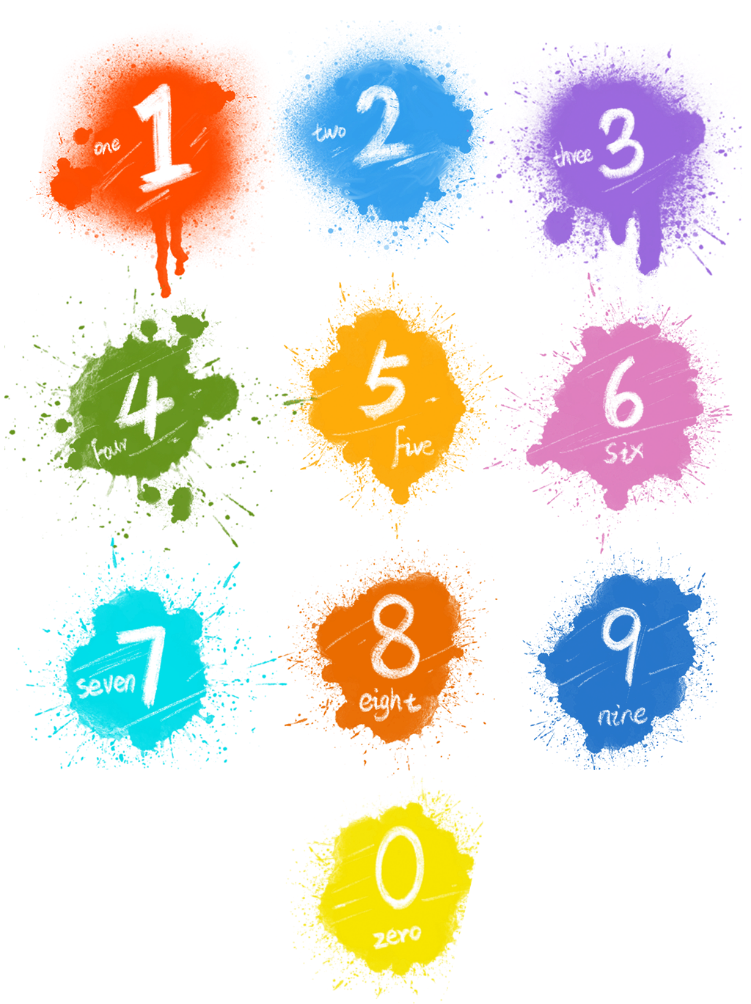 20
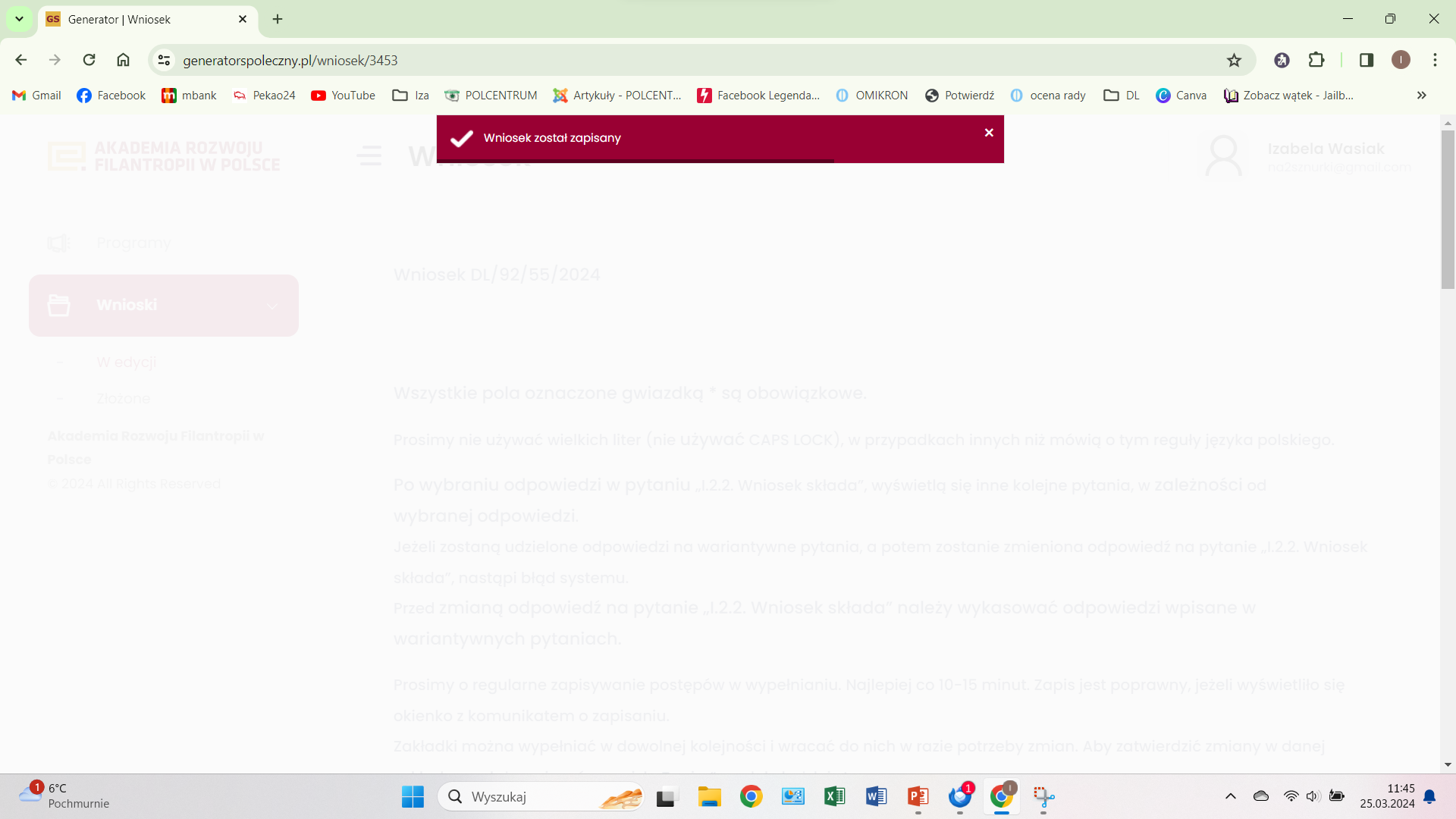 21
Uwagi końcowe
Wniosek powinien być zgody ze stanem faktycznym i spójny. 

       Jeśli zgodnie z KRS dwie osoby są upoważnione do reprezentowania Wnioskodawcy, należy wpisać dane obu osób. 

       Jeśli Wnioskodawca wskazuje np. na 4 miesięczną realizację projektu, w zakładce „IV. Plan działań” należy wpisać spójne działania na 4 miesiące. 

Wypełniony wniosek należy przesłać do ODL poprzez kliknięcie „Zapisz i złóż wniosek” u dołu strony.
22
Wnioskodawca ma możliwość konsultowania wniosku:

osobiście w biurze Stowarzyszenia LGD „POLCENTRUM”
      ul. Ludwika Norblina 1, 95-015 Głowno 
      od poniedziałku do piątku w godzinach 8:00-16:00

telefonicznie pod numerem: 42 719 90 64

za pomocą e-mail pod adresem: magdalena.graczyk@polcentrum.pl lub kamila.lipska@polcentrum.pl
23
Dziękuję za uwagę